“Let it Out”A creative music project
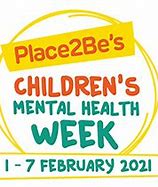 Express yourself during Children’s Mental Health Week 2021
You might have experienced a huge range of emotions during the last few months
This will have been the case for most people around you too – family, friends, teachers and neighbours
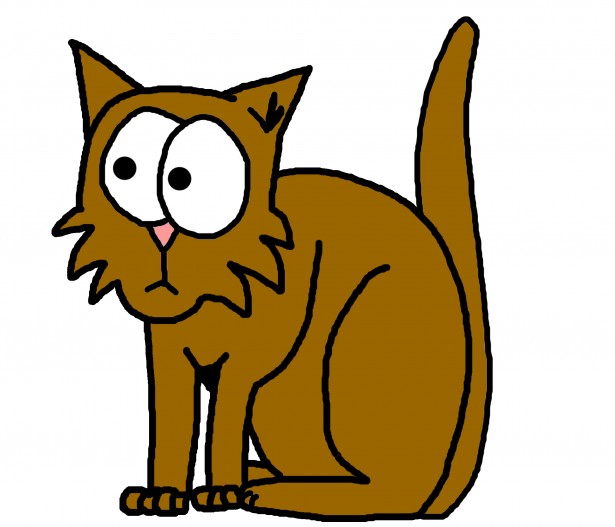 All of your feelings are valid, that means you don’t need a reason to feel sad or scared or worried
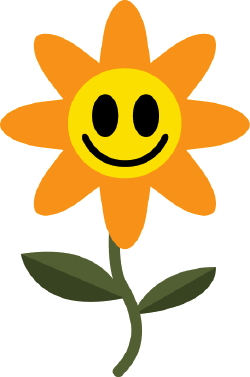 But it’s important to let them out so that they don’t take over
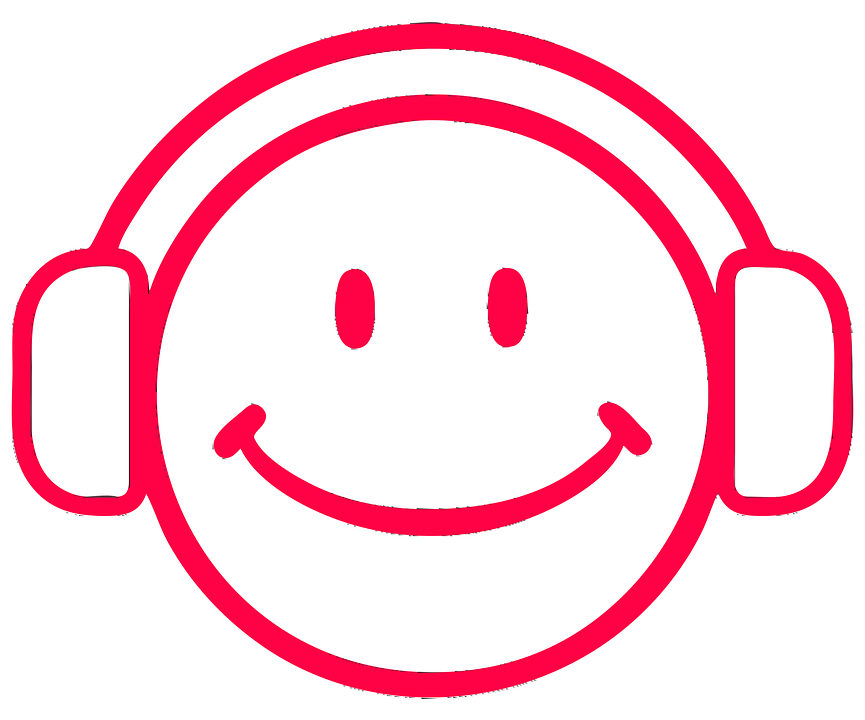 Creating an original piece of music is a great way to express yourself and have some fun at the same time!
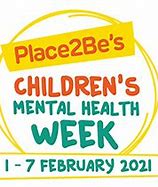 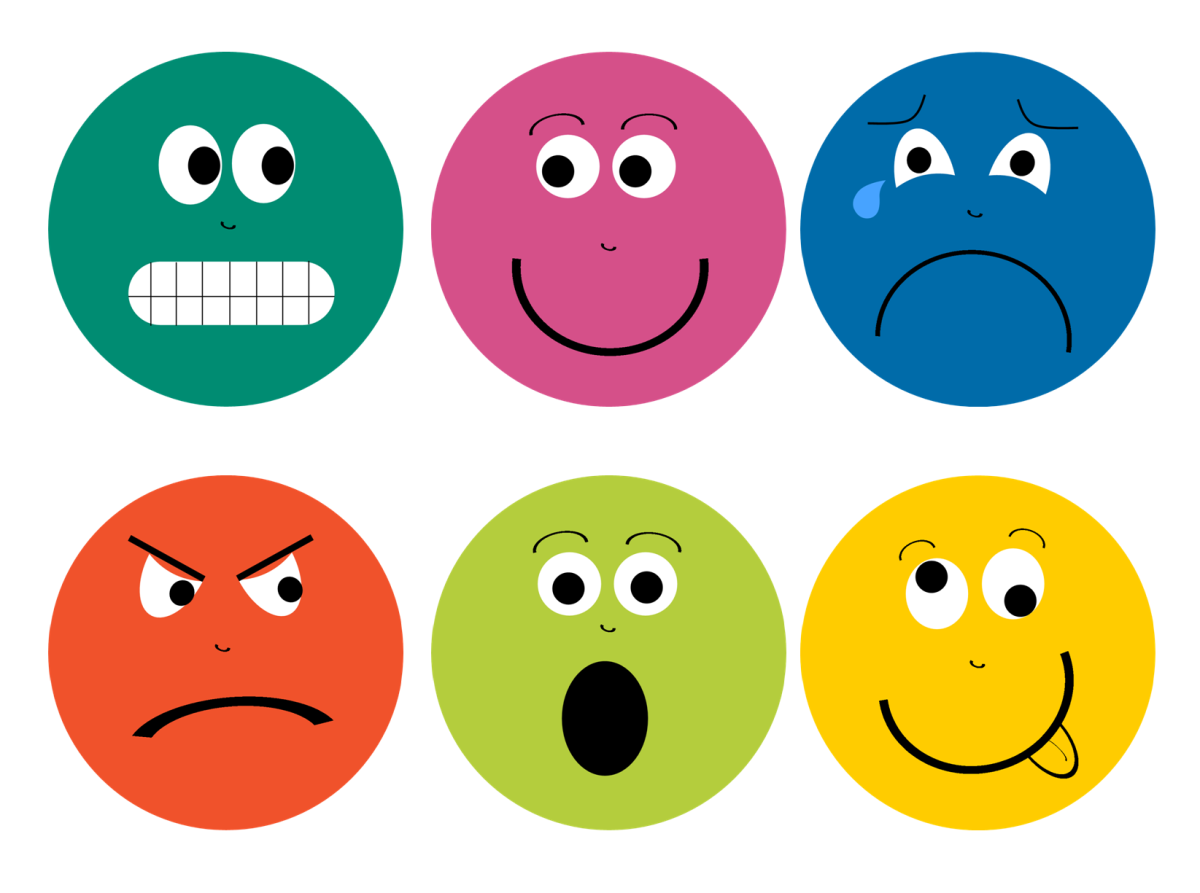 Follow the steps on the next slide to create your own music and perform this however you like! Make a RAP or a SONG or even use an APP to Express Yourself and “Let It OUT”!
This Photo by Unknown Author is licensed under CC BY-NC
WRITING LYRICS
You don’t need to have ANY musical skills to do this, just some imagination!
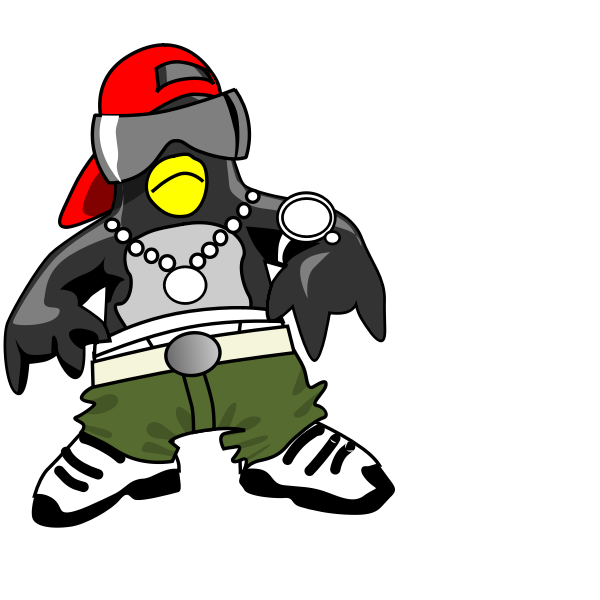 creating melody or rhythm
You don’t need to have ANY musical skills to do this, just some imagination!
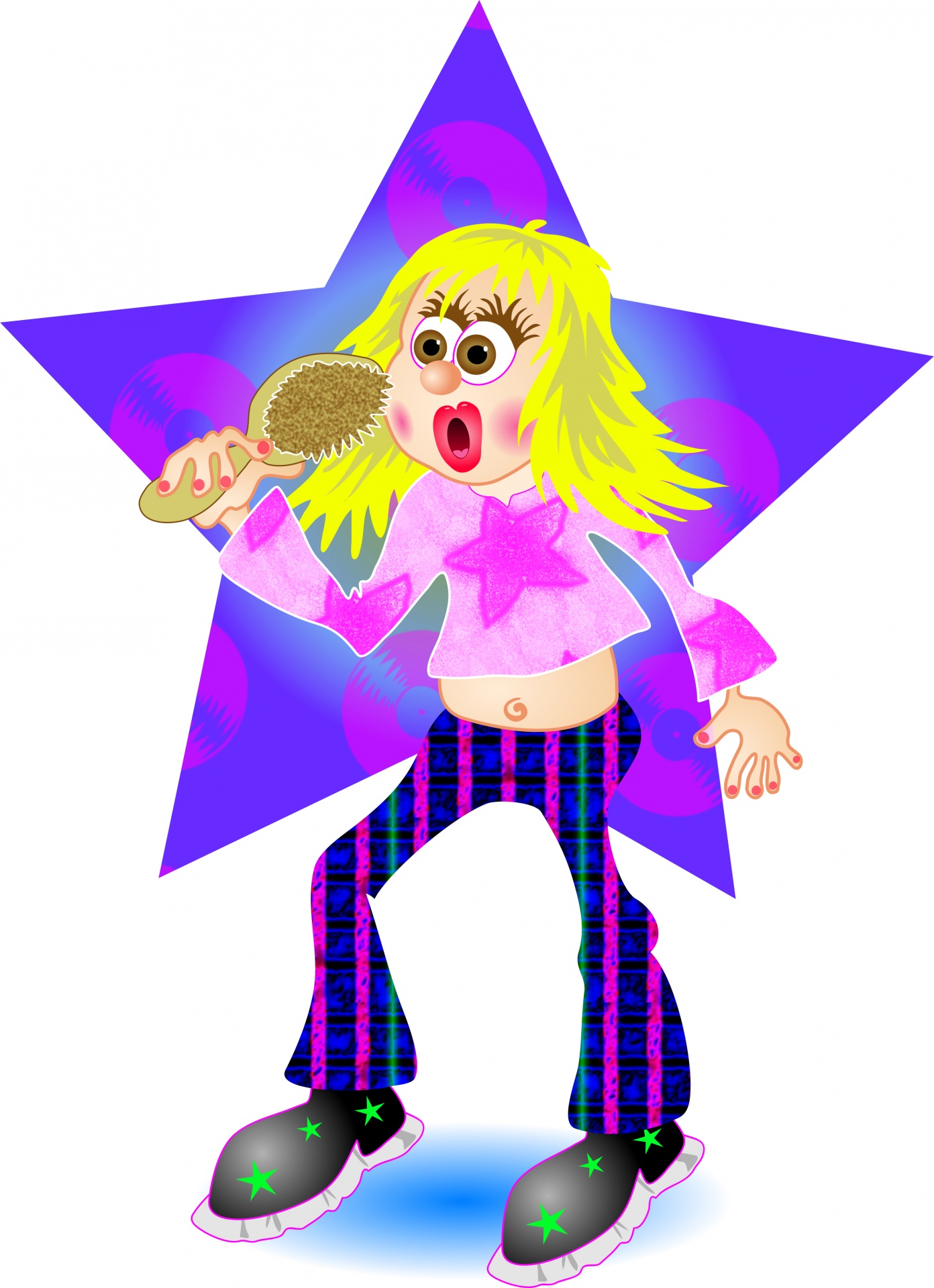 Resources: backing tracks
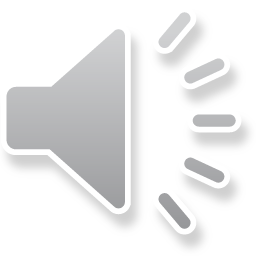 You don’t need to have ANY musical skills to do this, just some imagination!
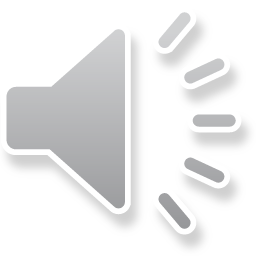 Using your own instrument
You don’t need to have ANY musical skills to do this, just some imagination!
USING AN APP
You don’t need to have ANY musical skills to do this, just some imagination!
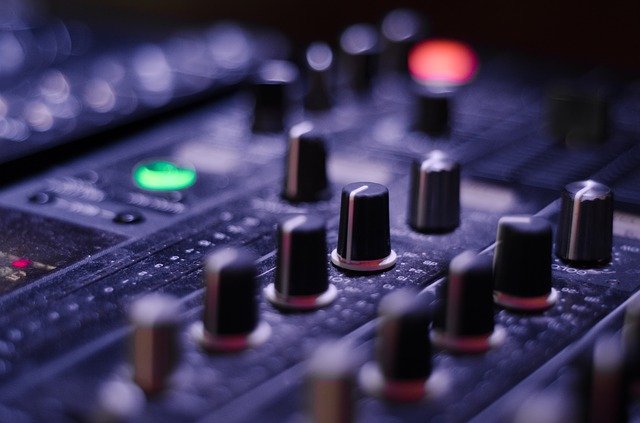 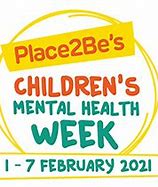 Share your performance or keep it just for yourself but don’t forget to express yourself and LET IT OUT!